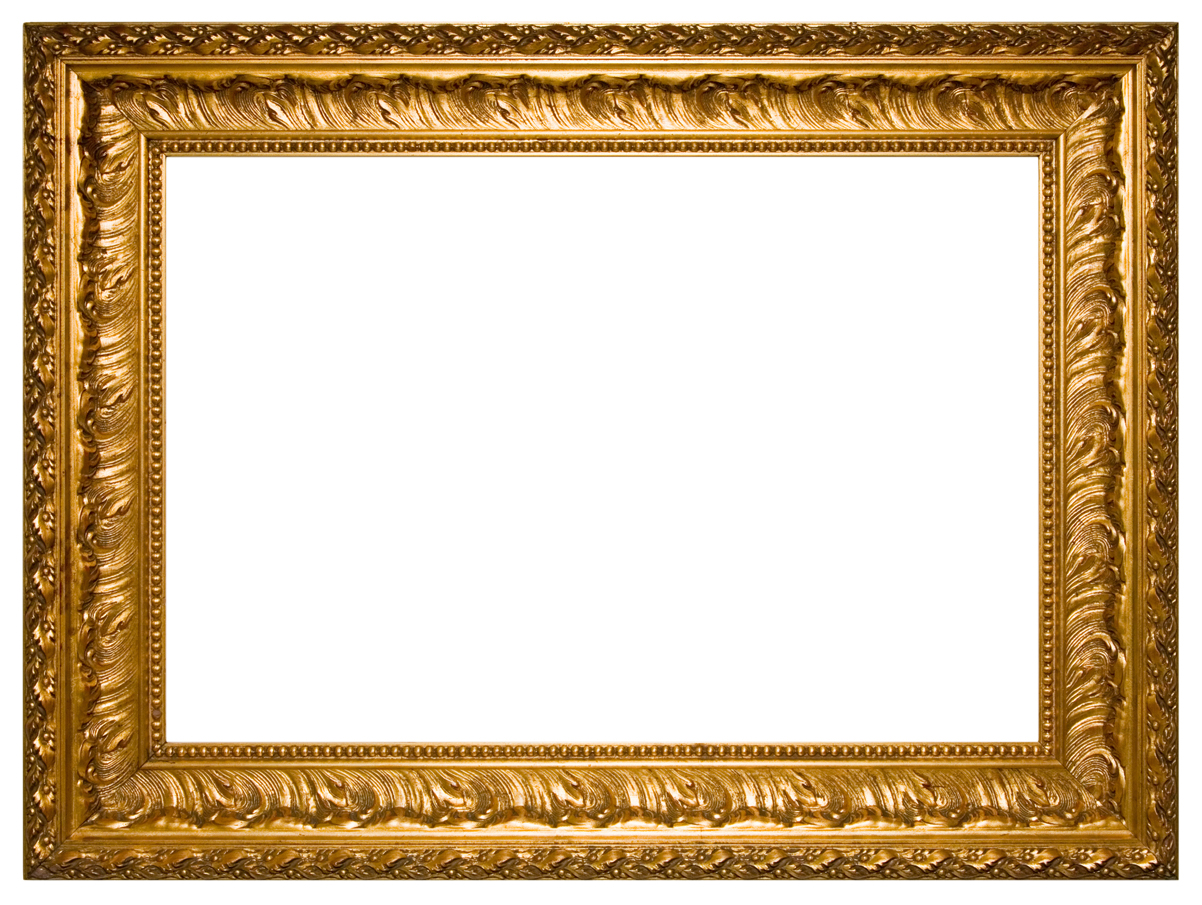 Projet Erasmus+

Bilan mai 2016
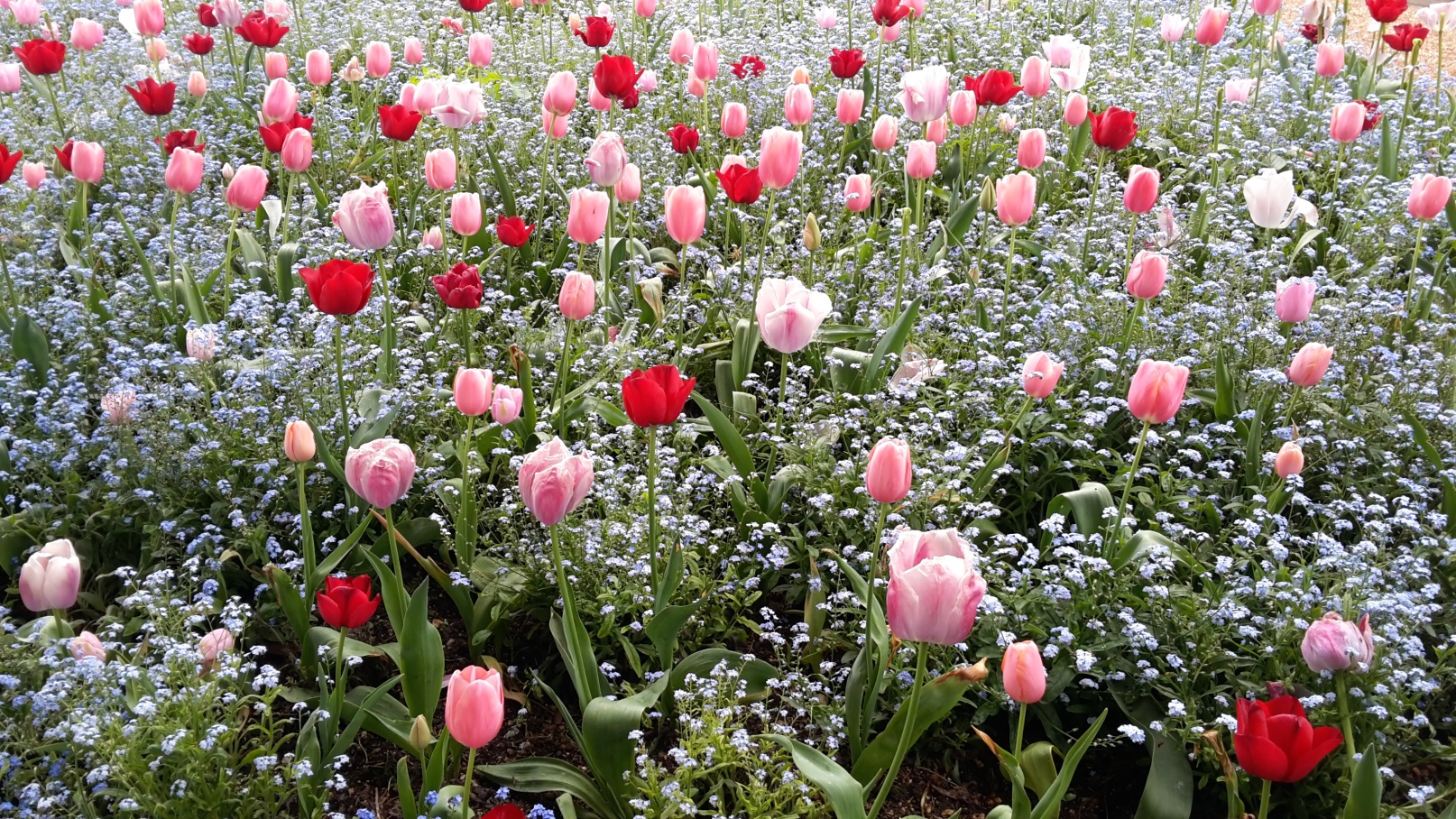 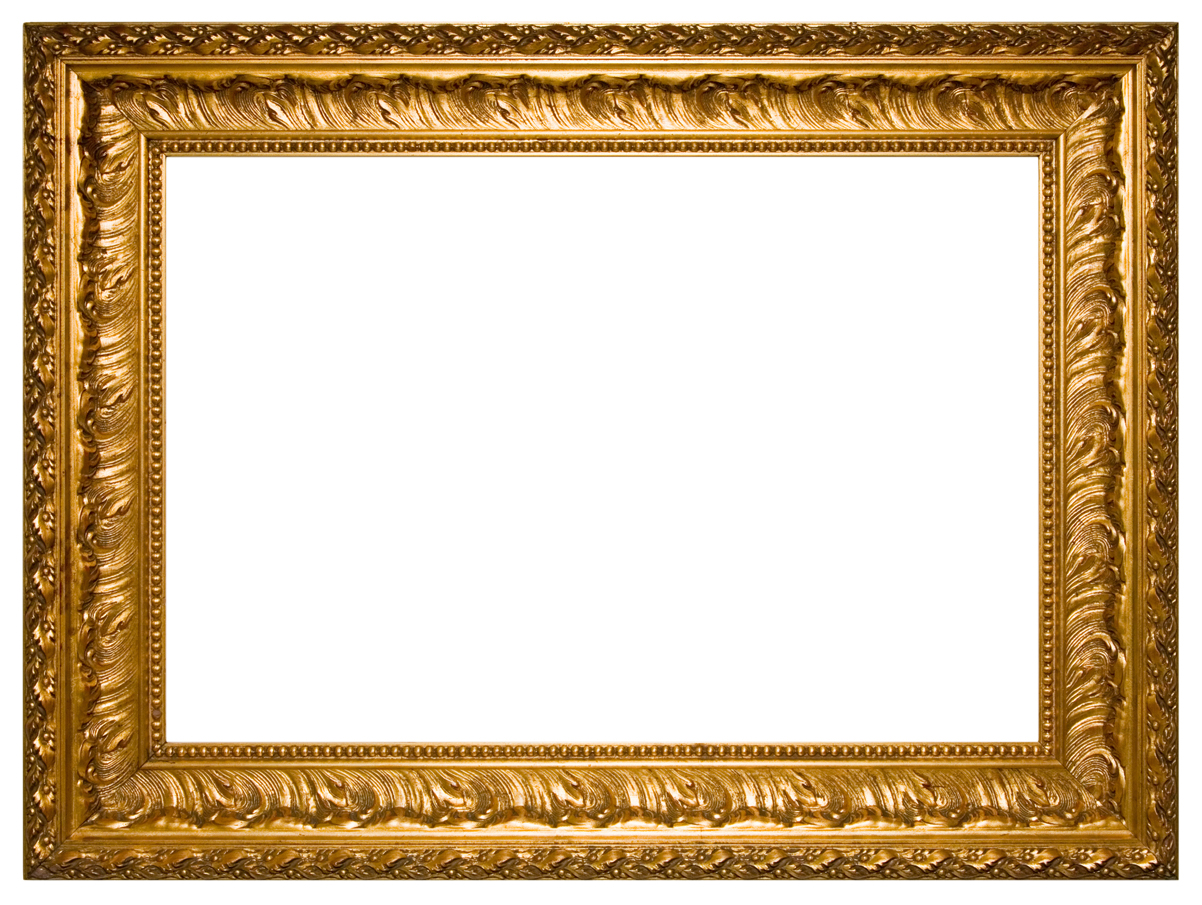 Résumé de la
Semaine Erasmus+
En images
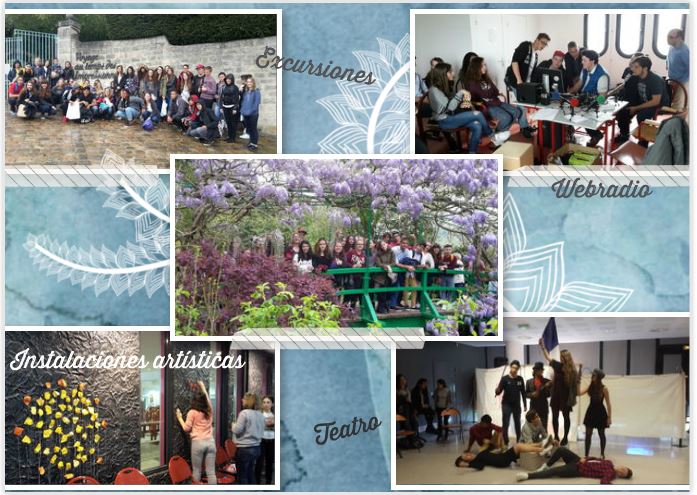 Le planning de la semaine à Eaubonne
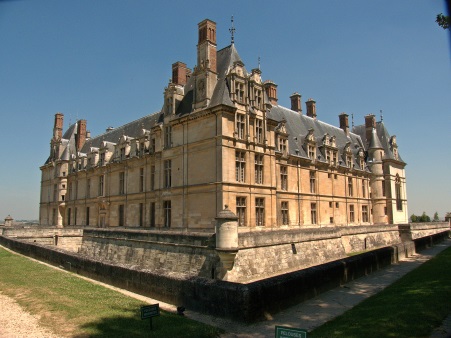 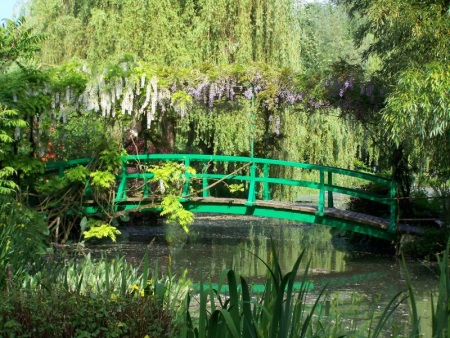 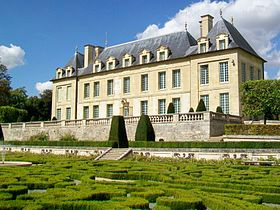 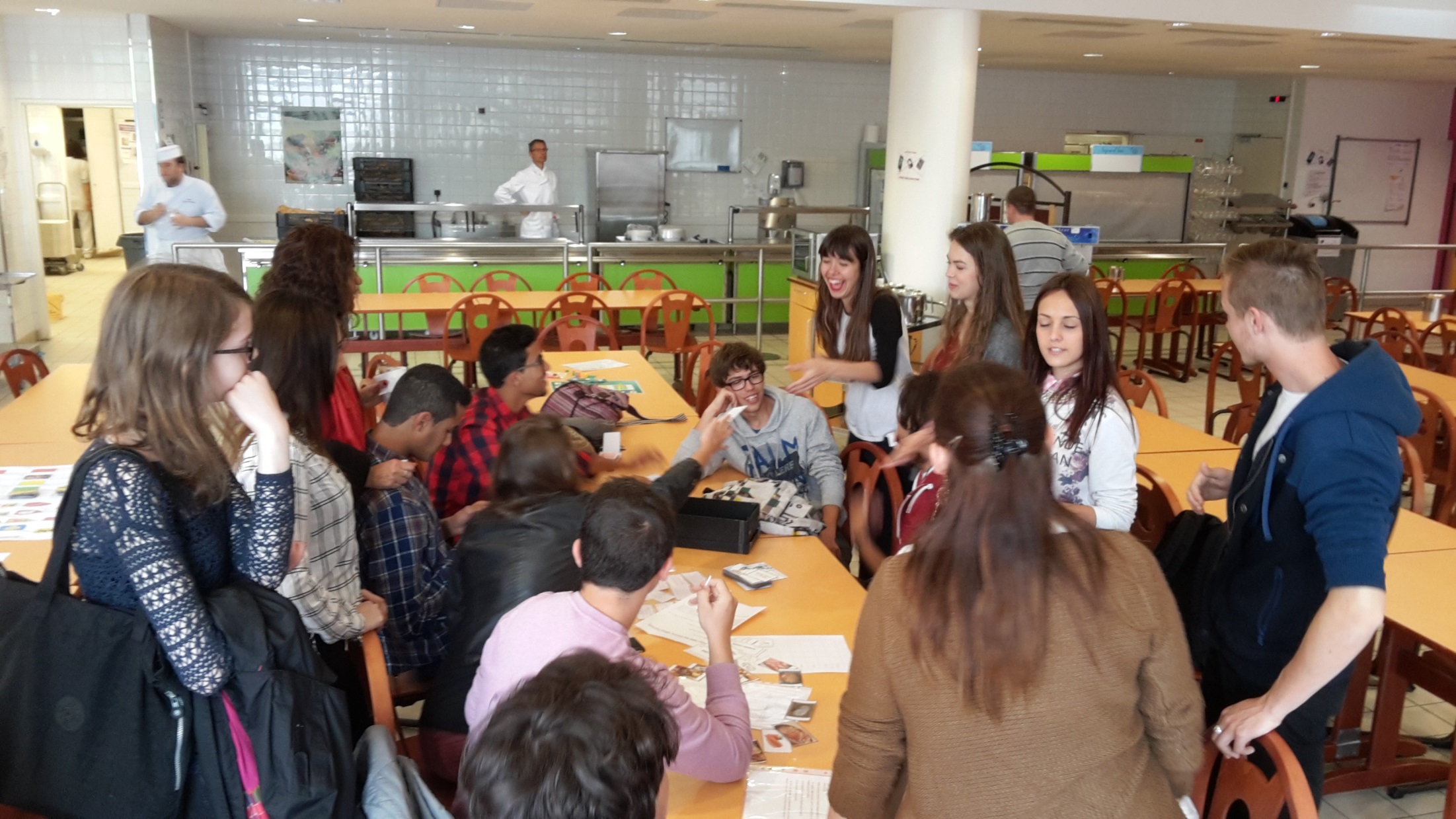 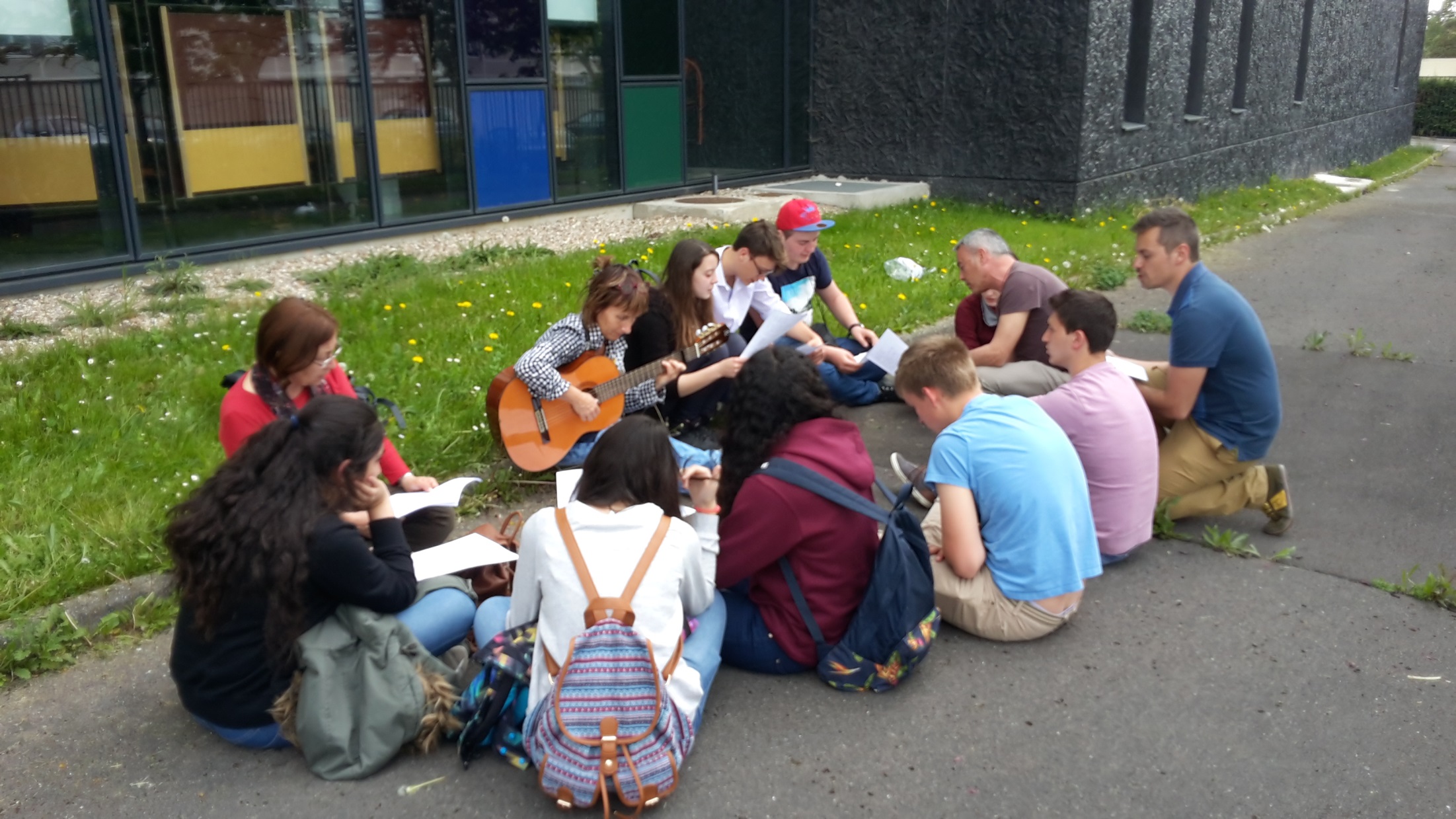 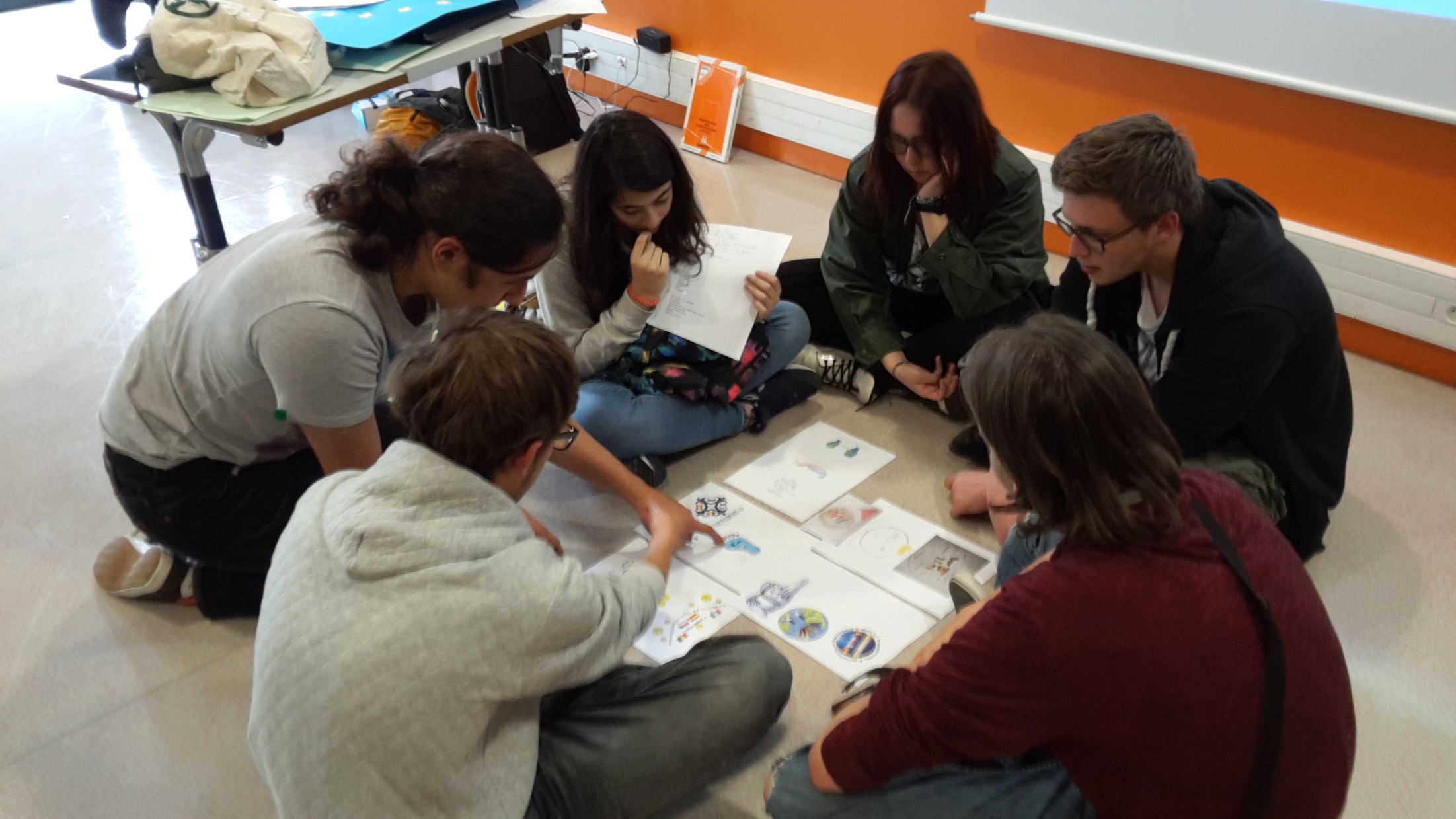 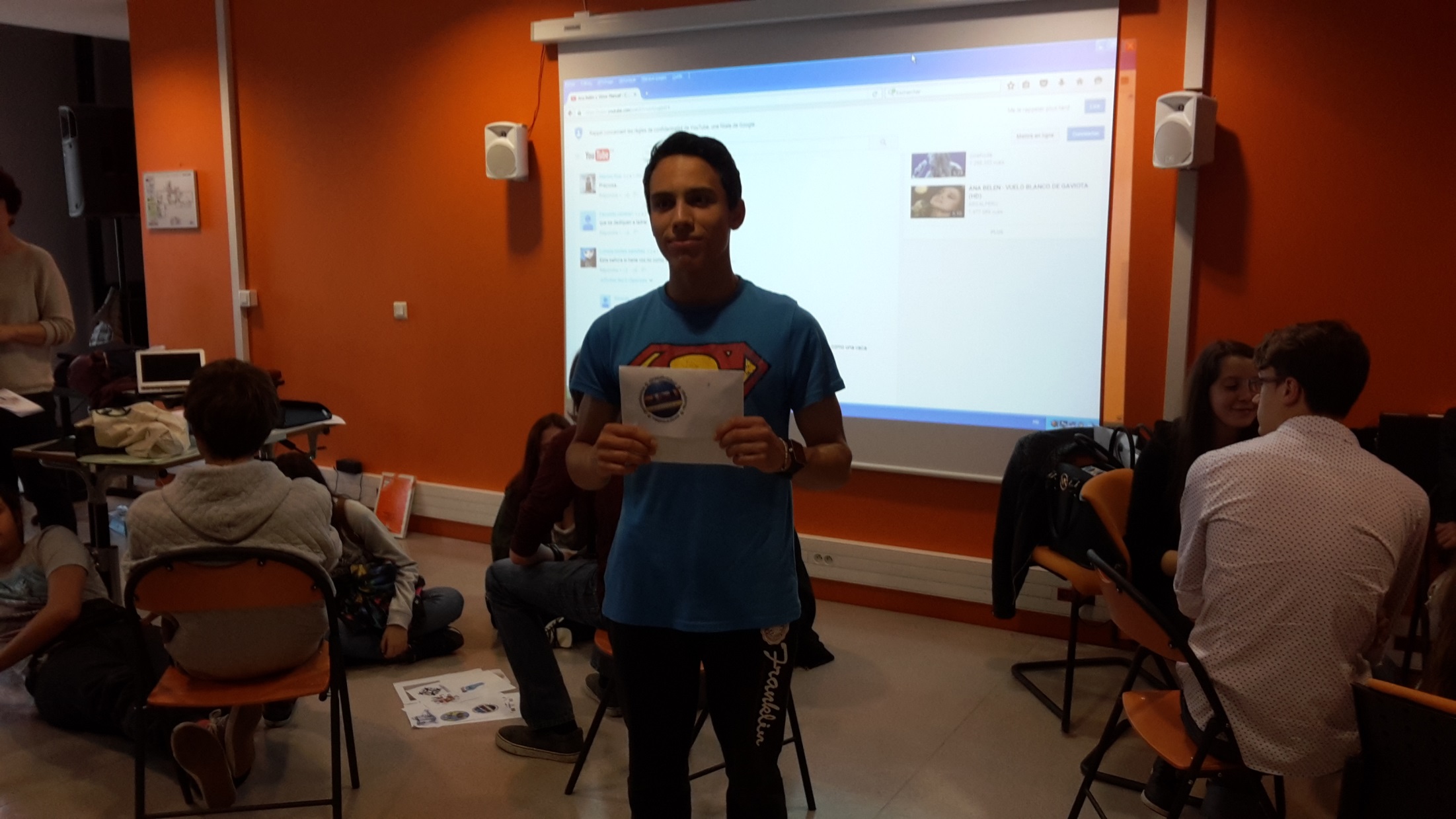 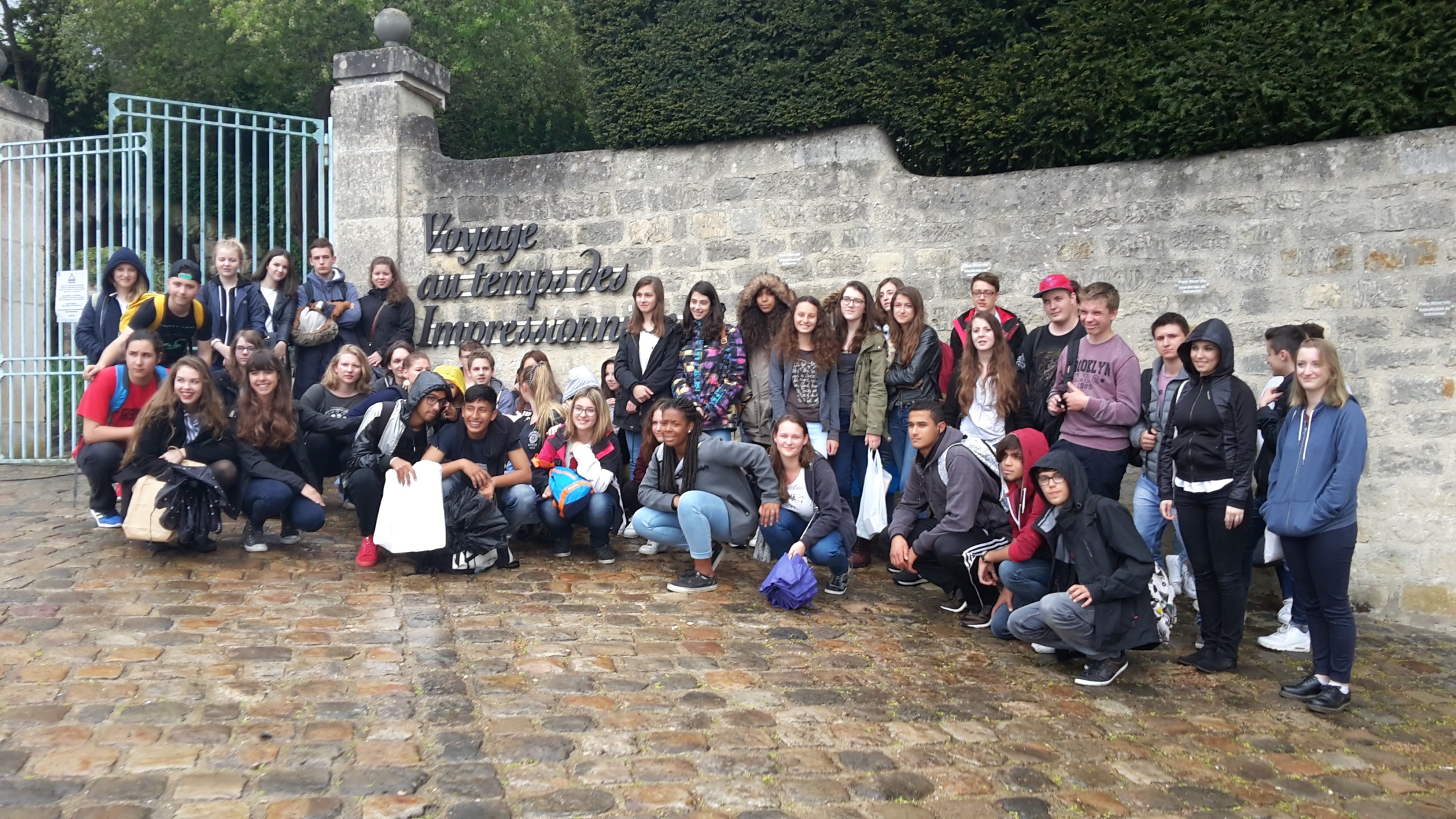 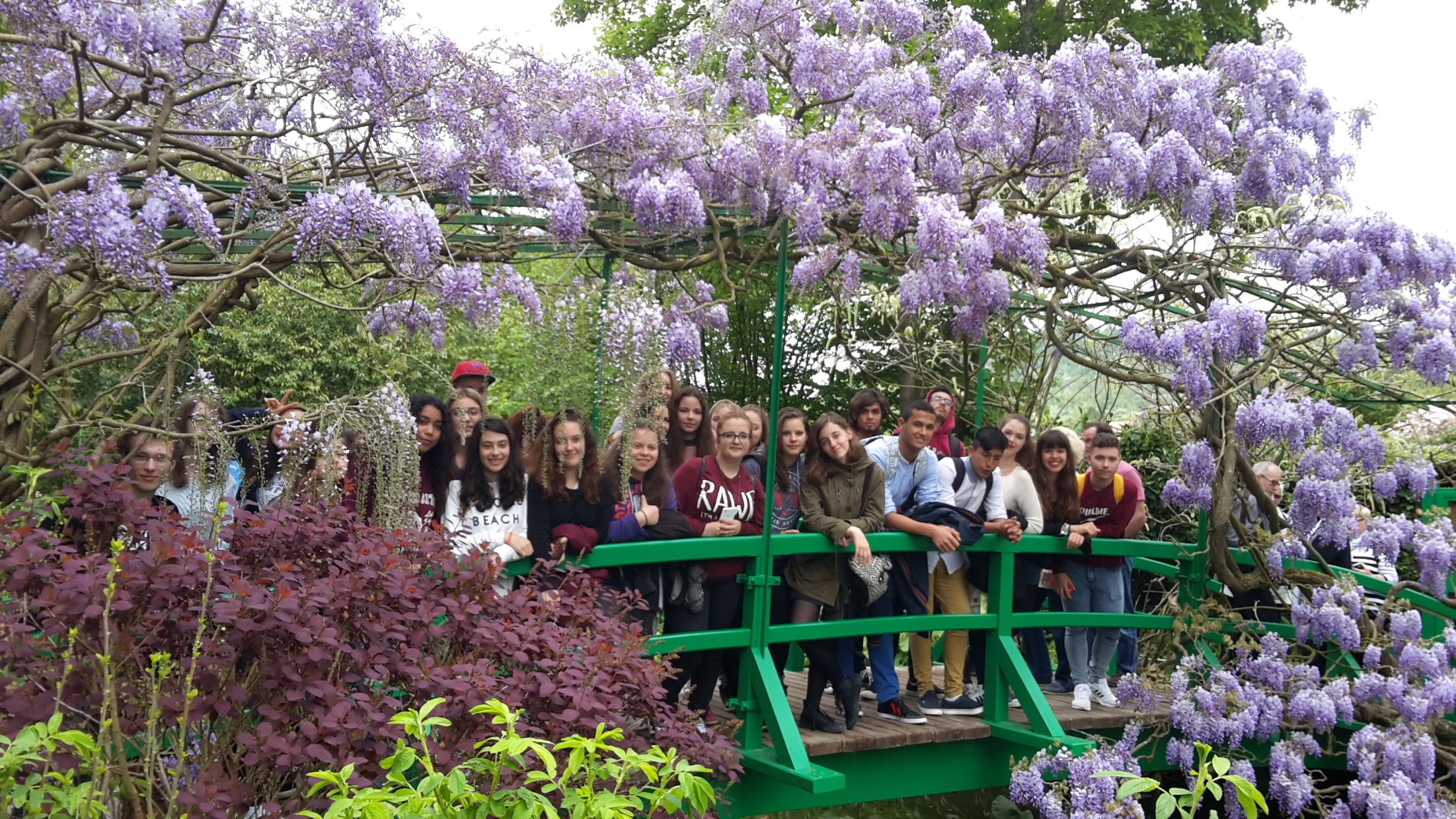 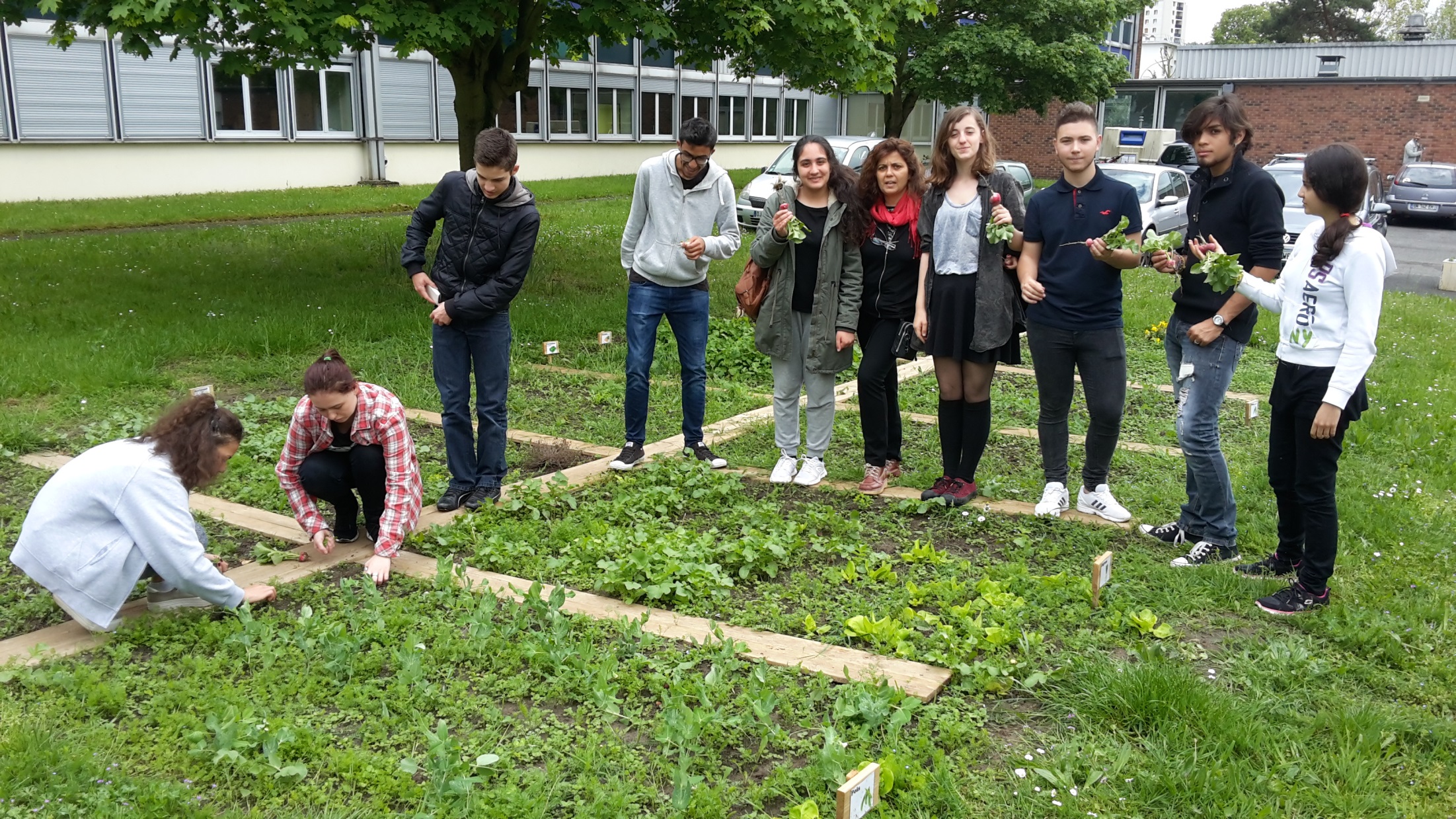 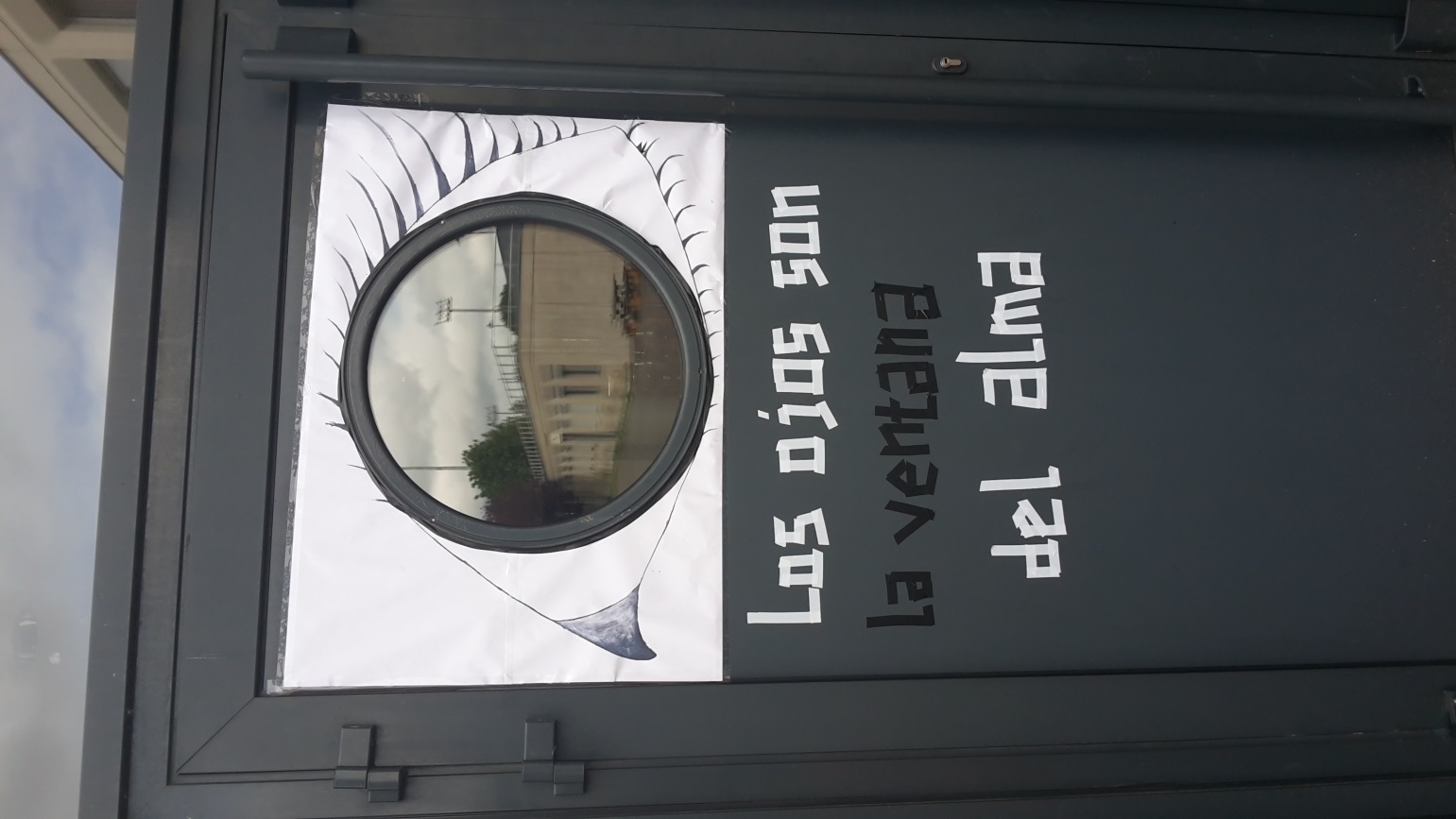 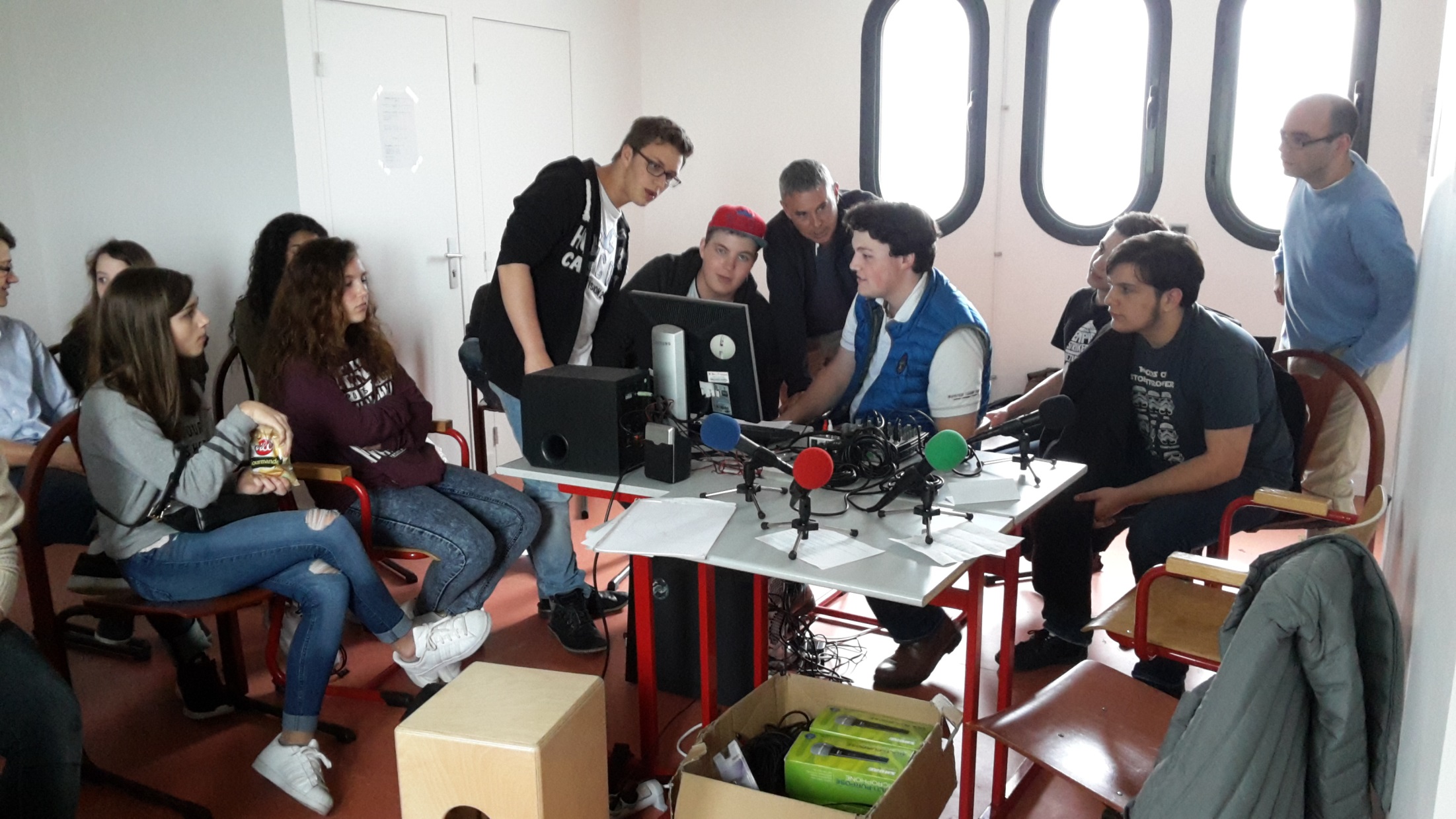 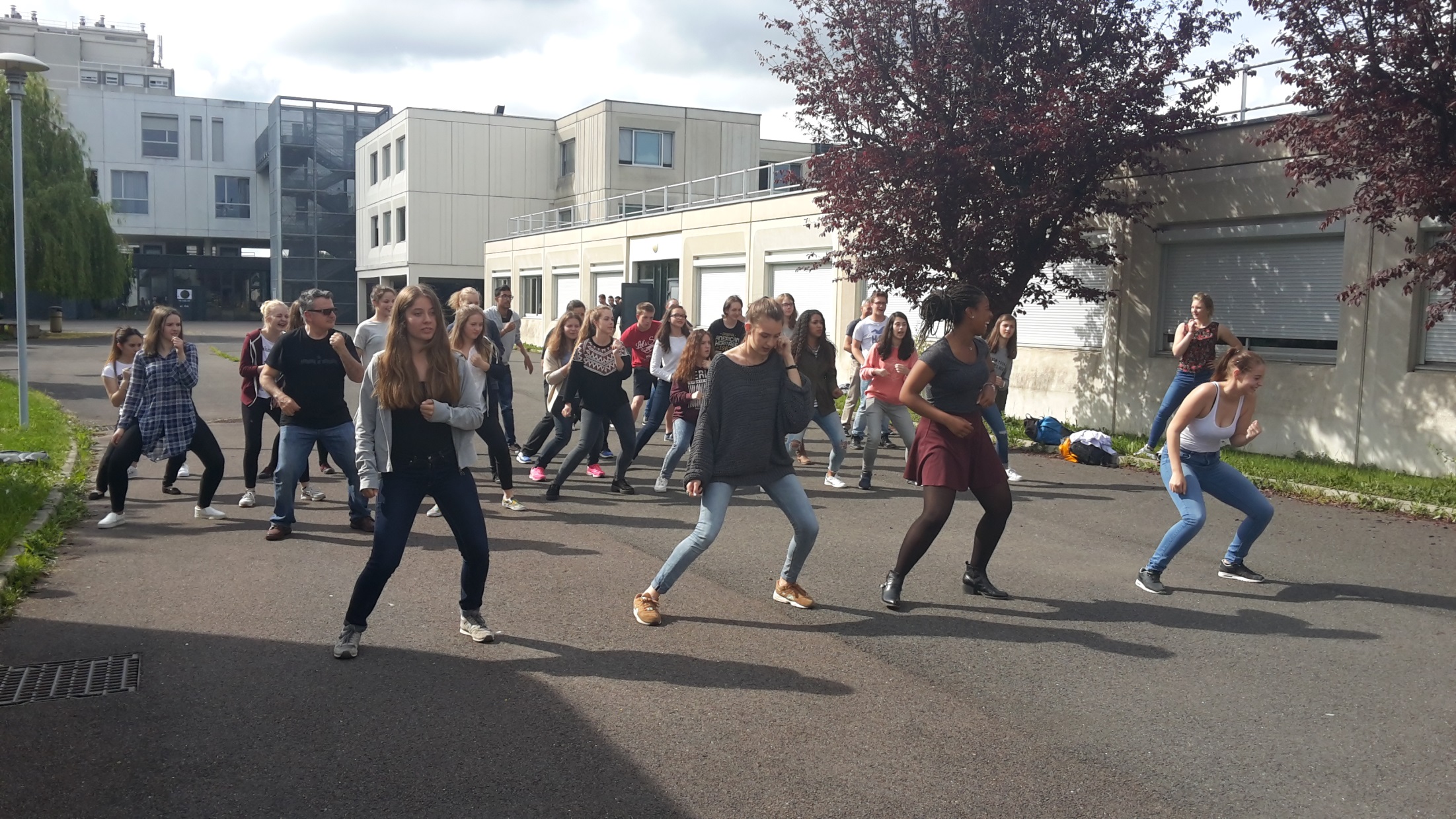 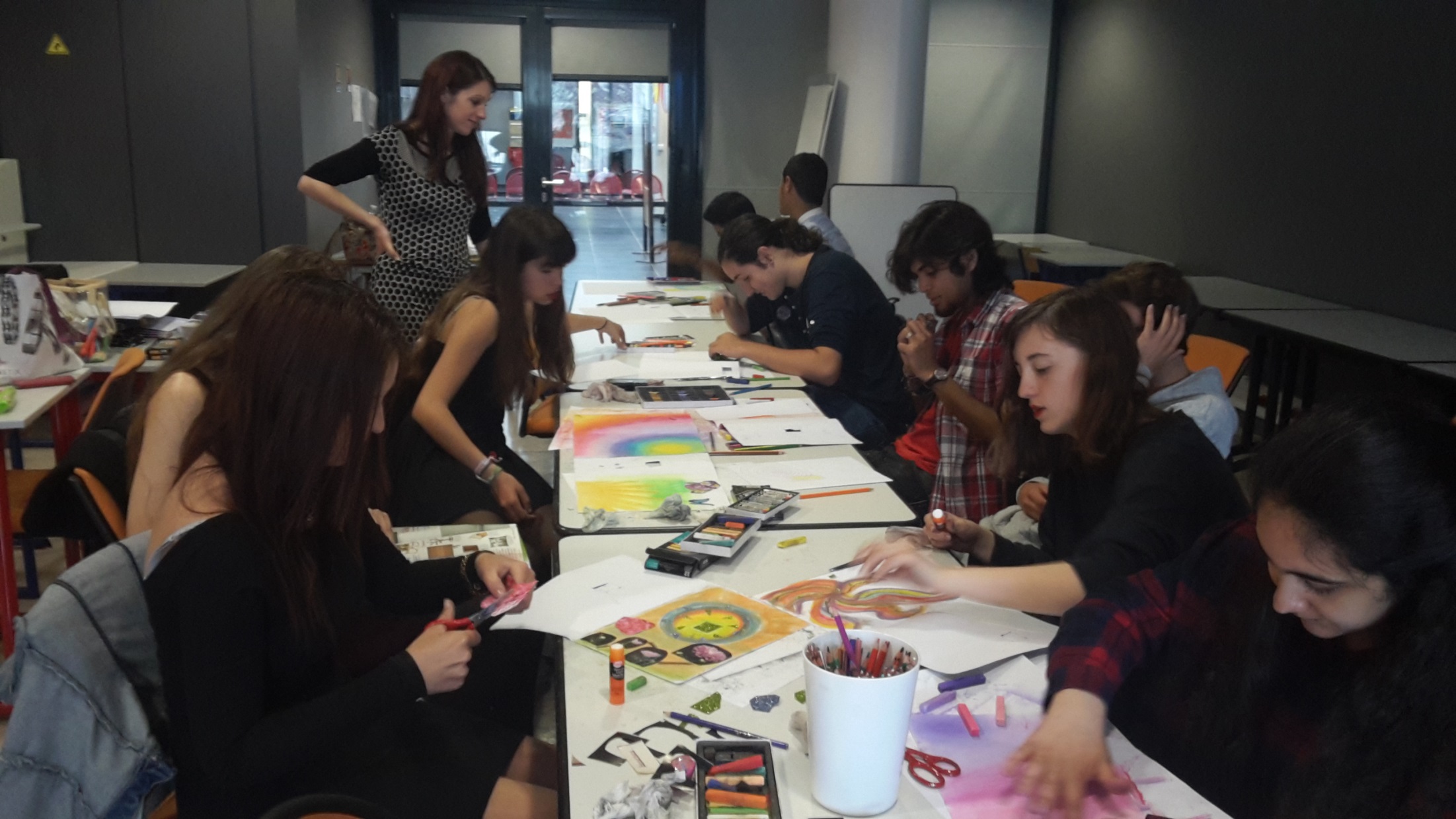 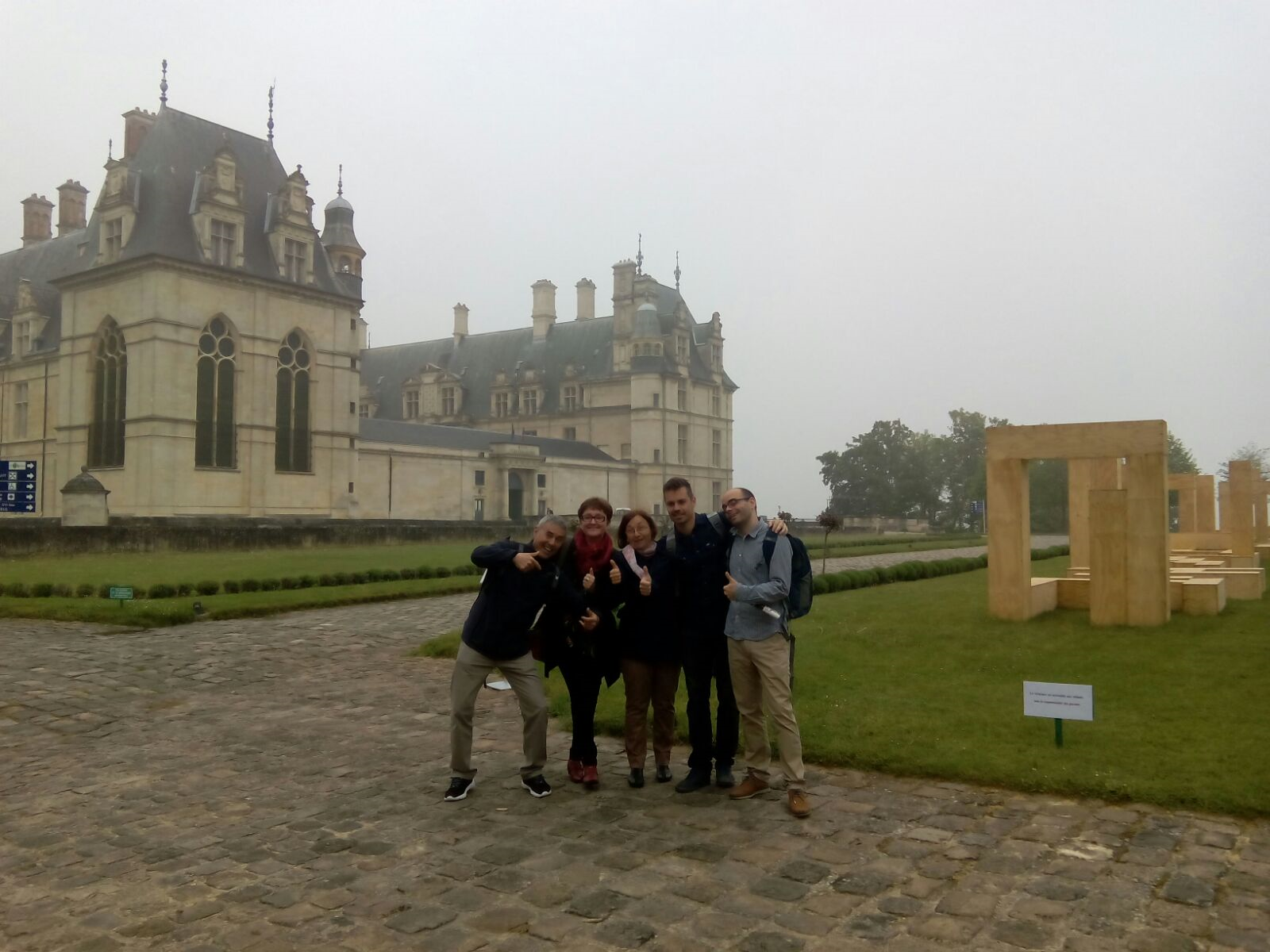 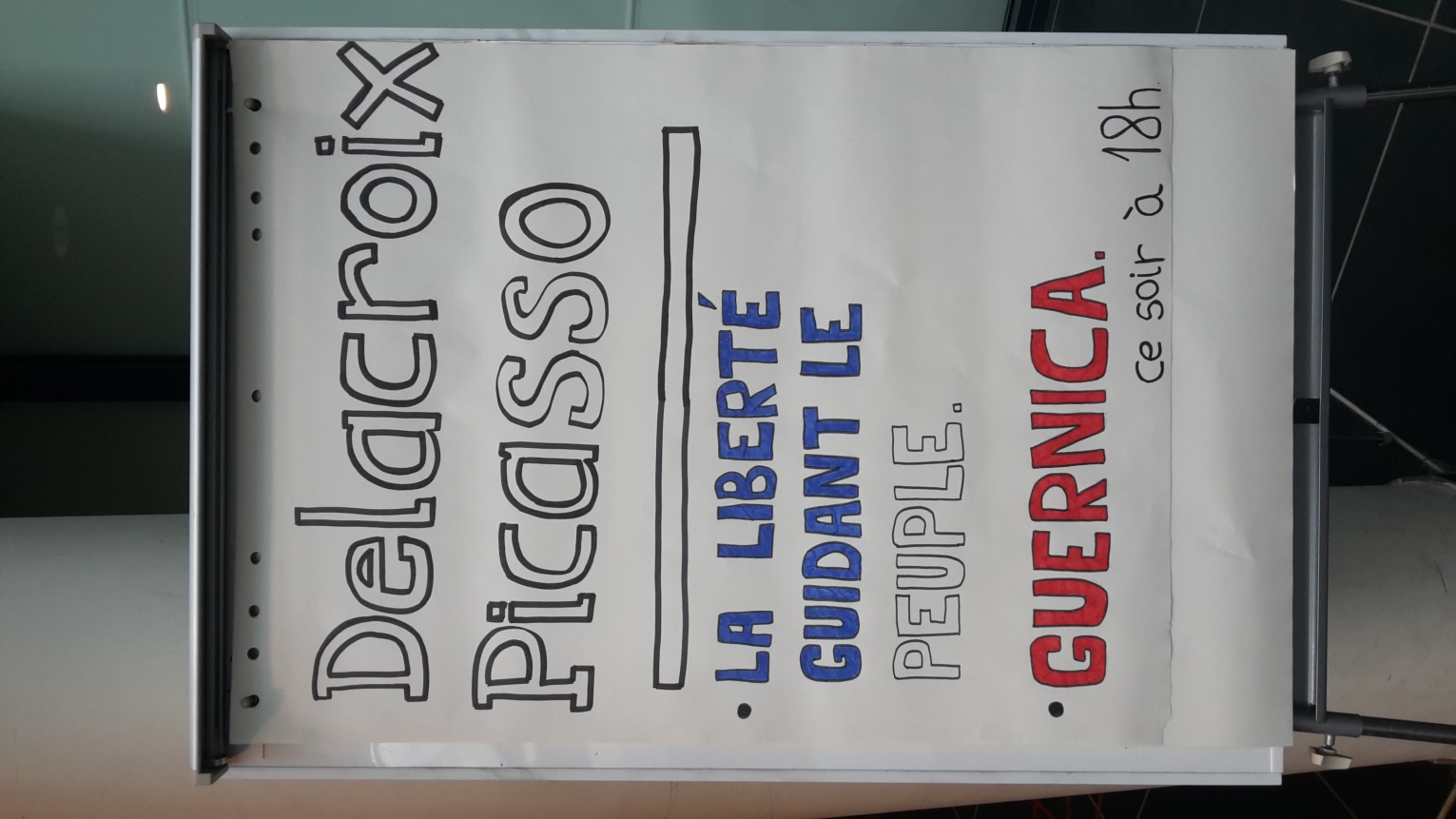 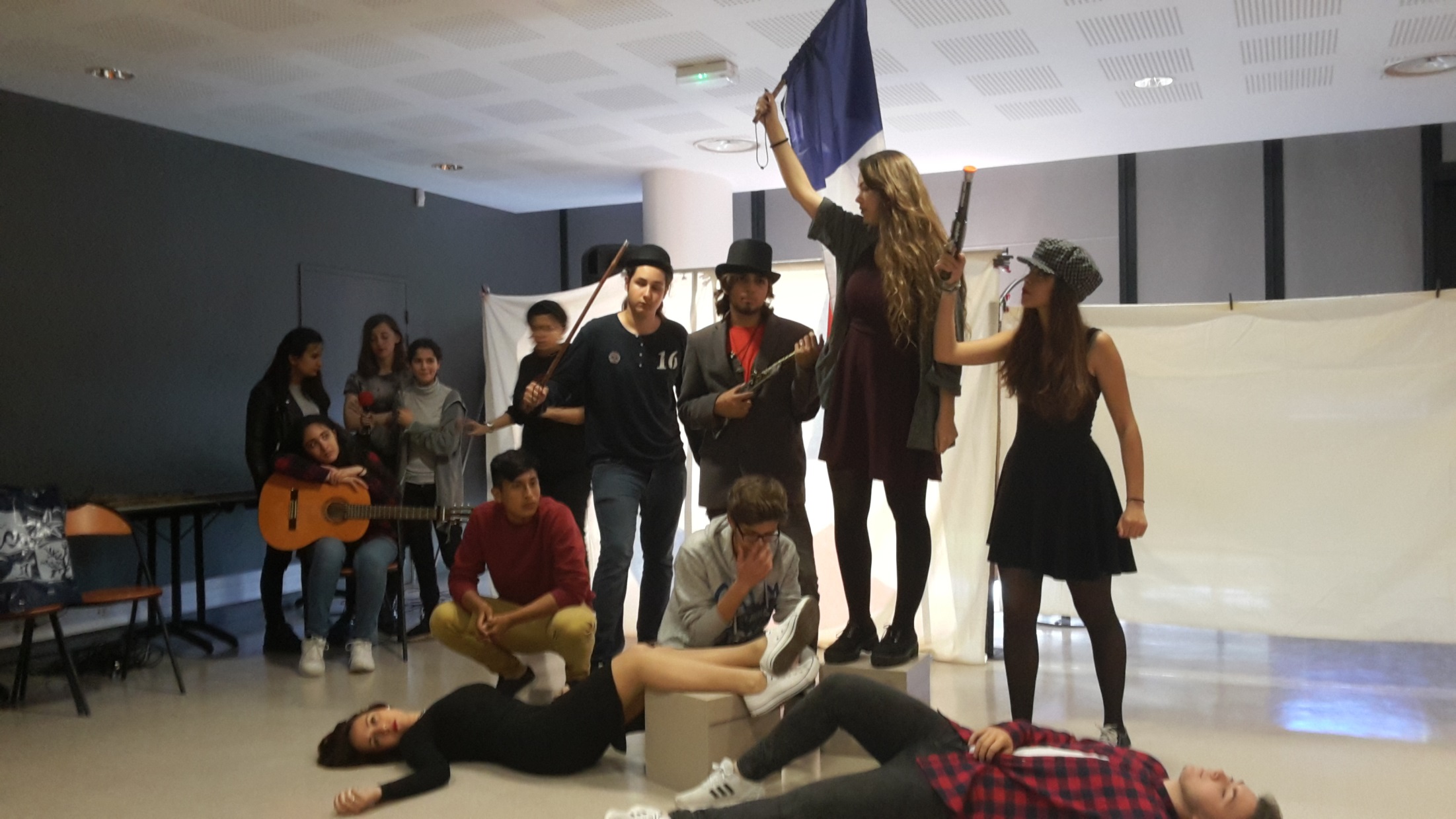 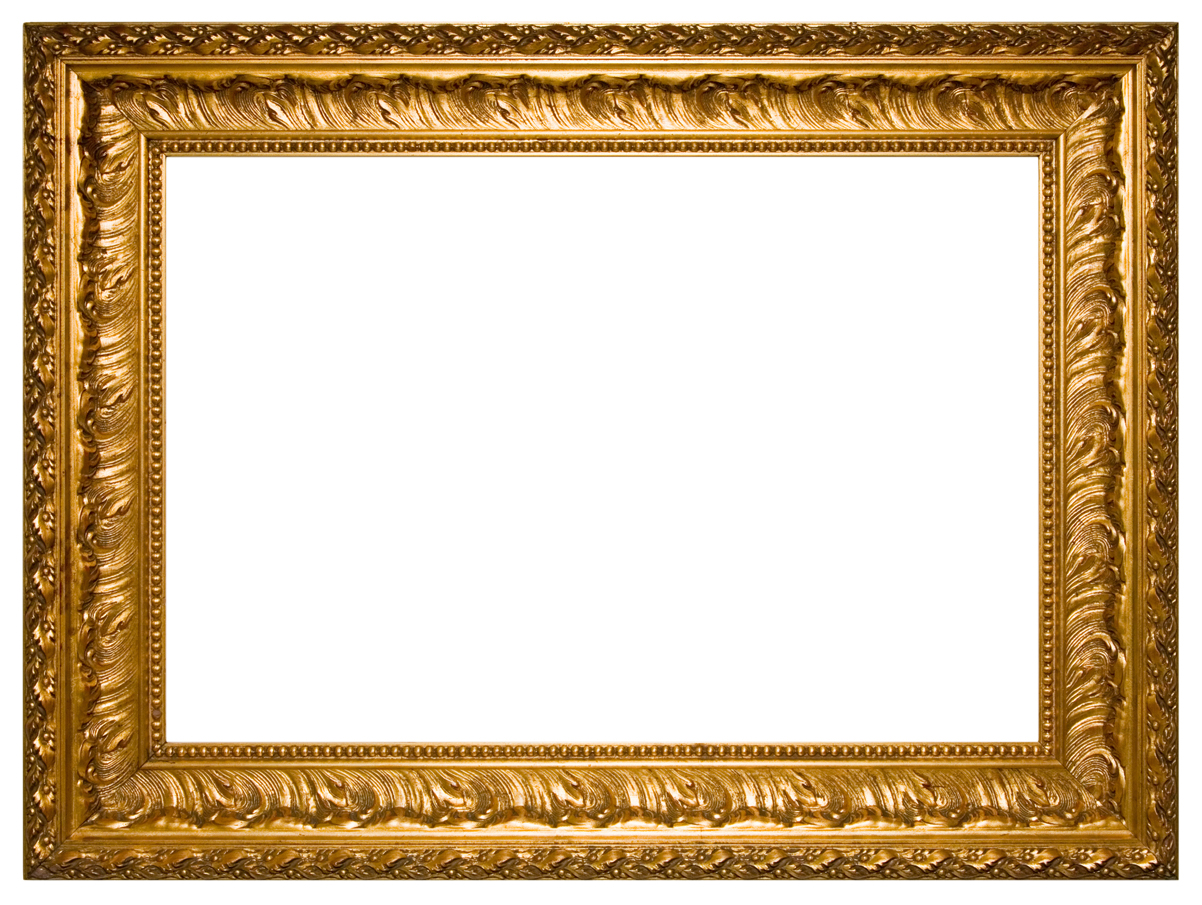 Programme de
l’année 2016-2017